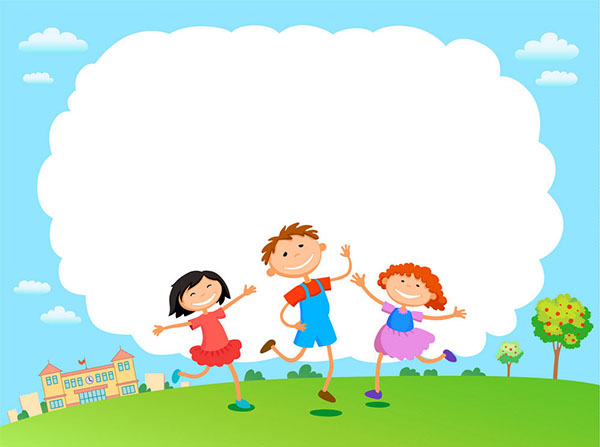 CHÀO MỪNG CÁC CON 
ĐẾN VỚI TIẾT TỰ NHIÊN VÀ XÃ HỘI LỚP 2
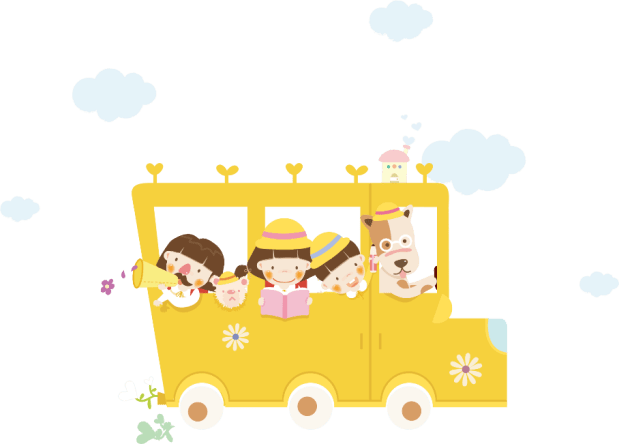 An toàn khi ở trường (tiết 2)
Bài 7
Yêu cầu cần đạt
- Học sinh biết cách phòng tránh nguy hiểm, rủi ro khi tham gia các hoạt động ở trường.
*Phát triển năng lực và phẩm chất:
- Đề xuất được cách phòng tránh nguy hiểm, rủi ro khi tham gia các hoạt động ở trường và vận động các bạn cùng thực hiện.
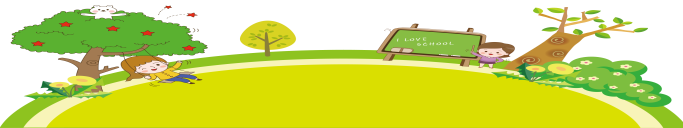 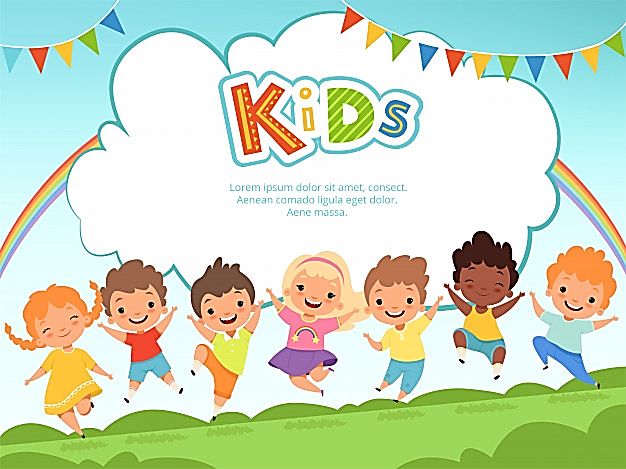 Khởi động
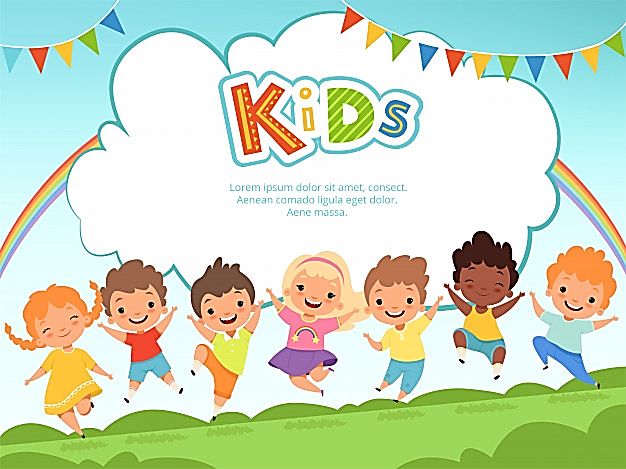 Trải nghiệm
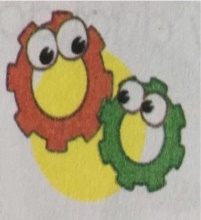 1. Hãy nêu tình huống nguy hiểm, rủi ro có thể xảy ra khi tham gia một hoạt động khác ở trường và cách phòng tránh.
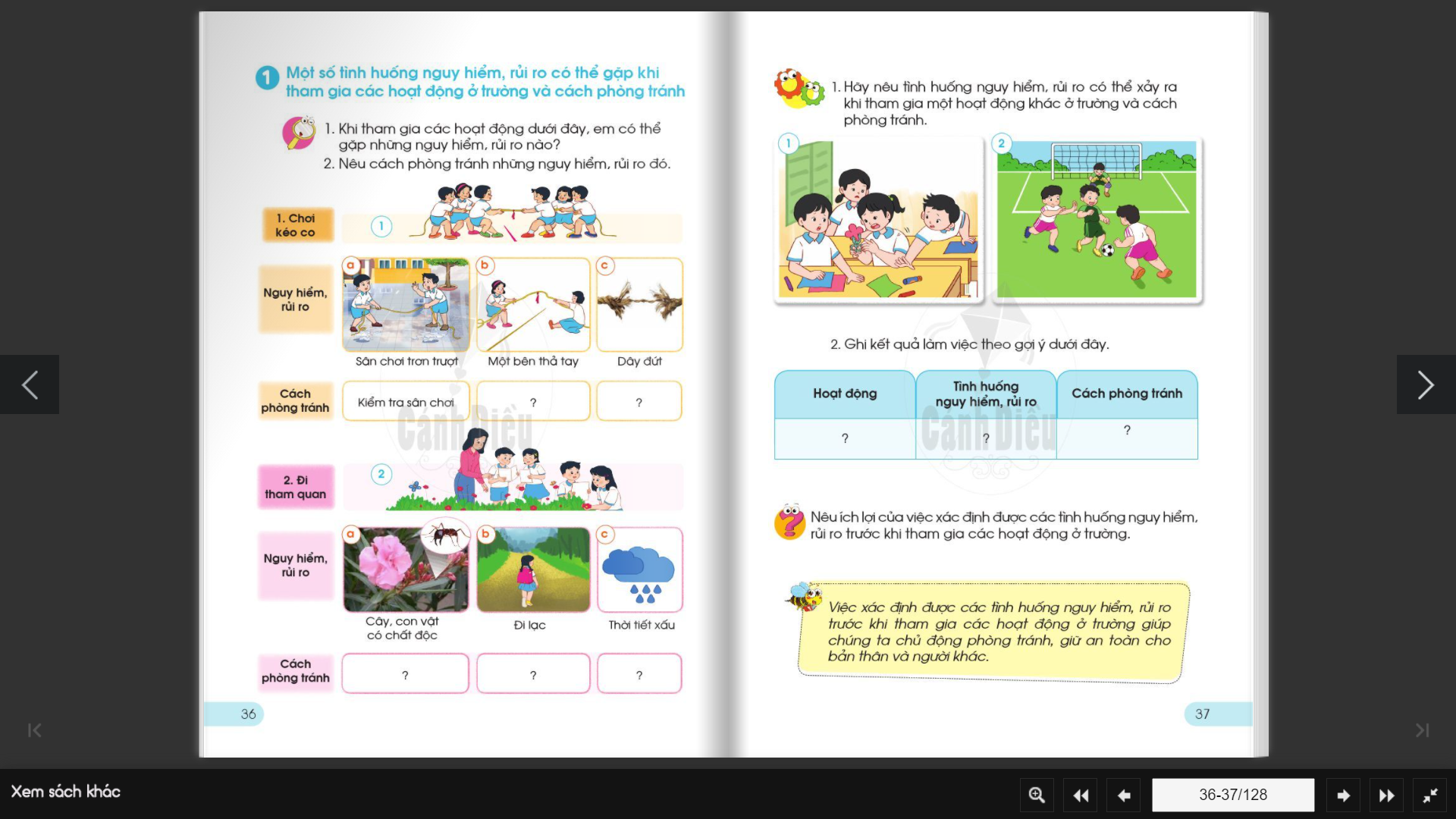 1
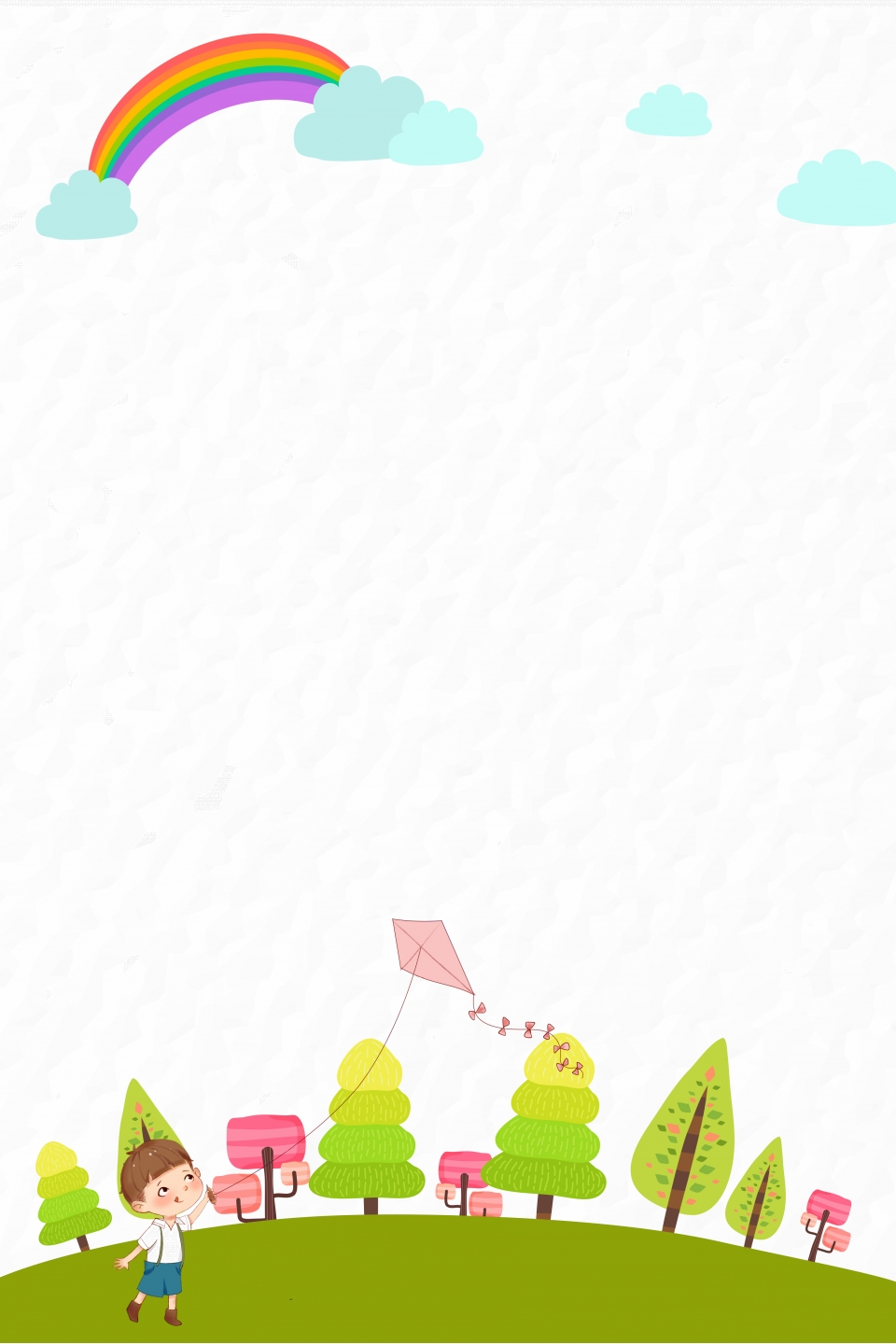 2
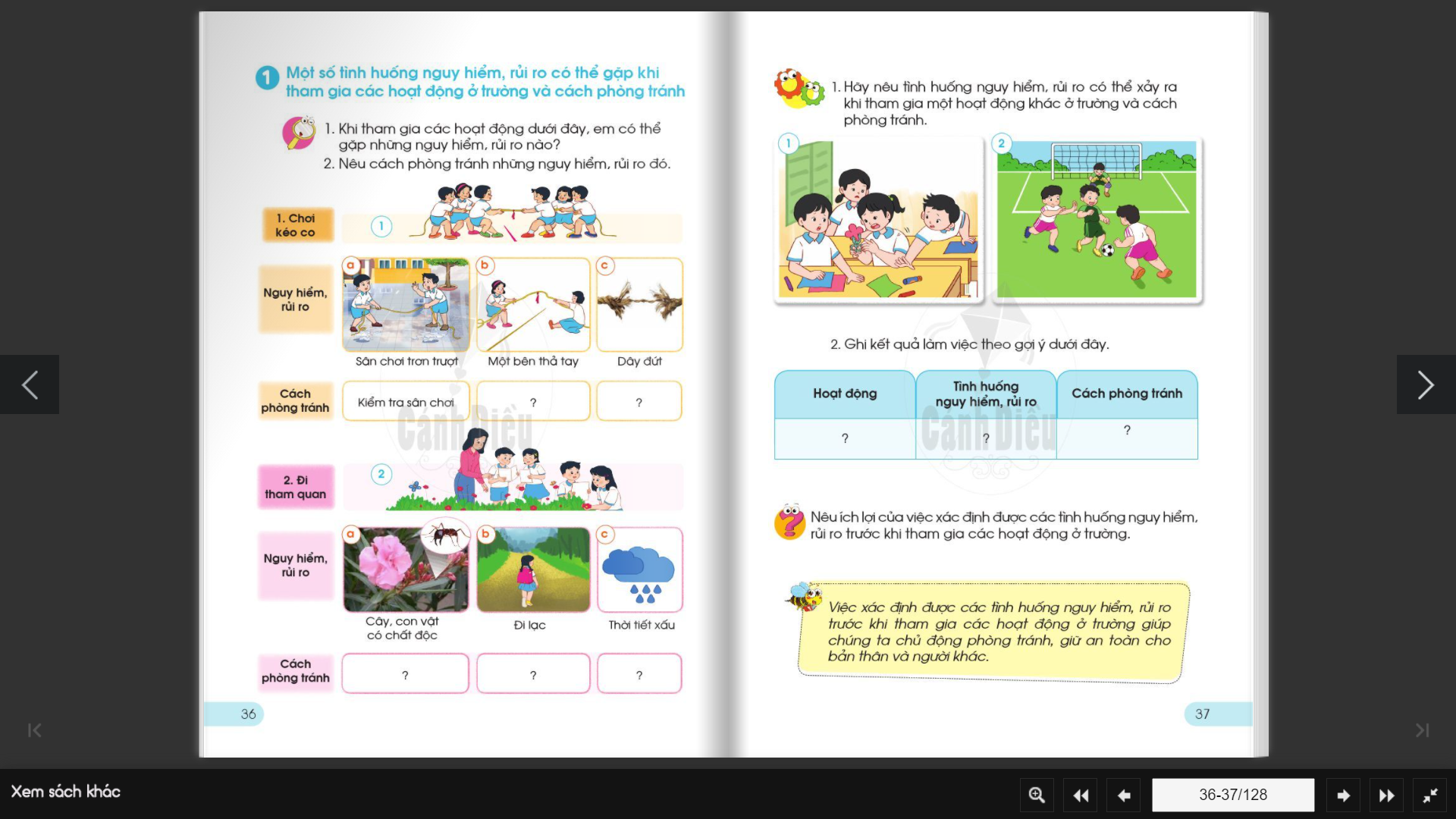 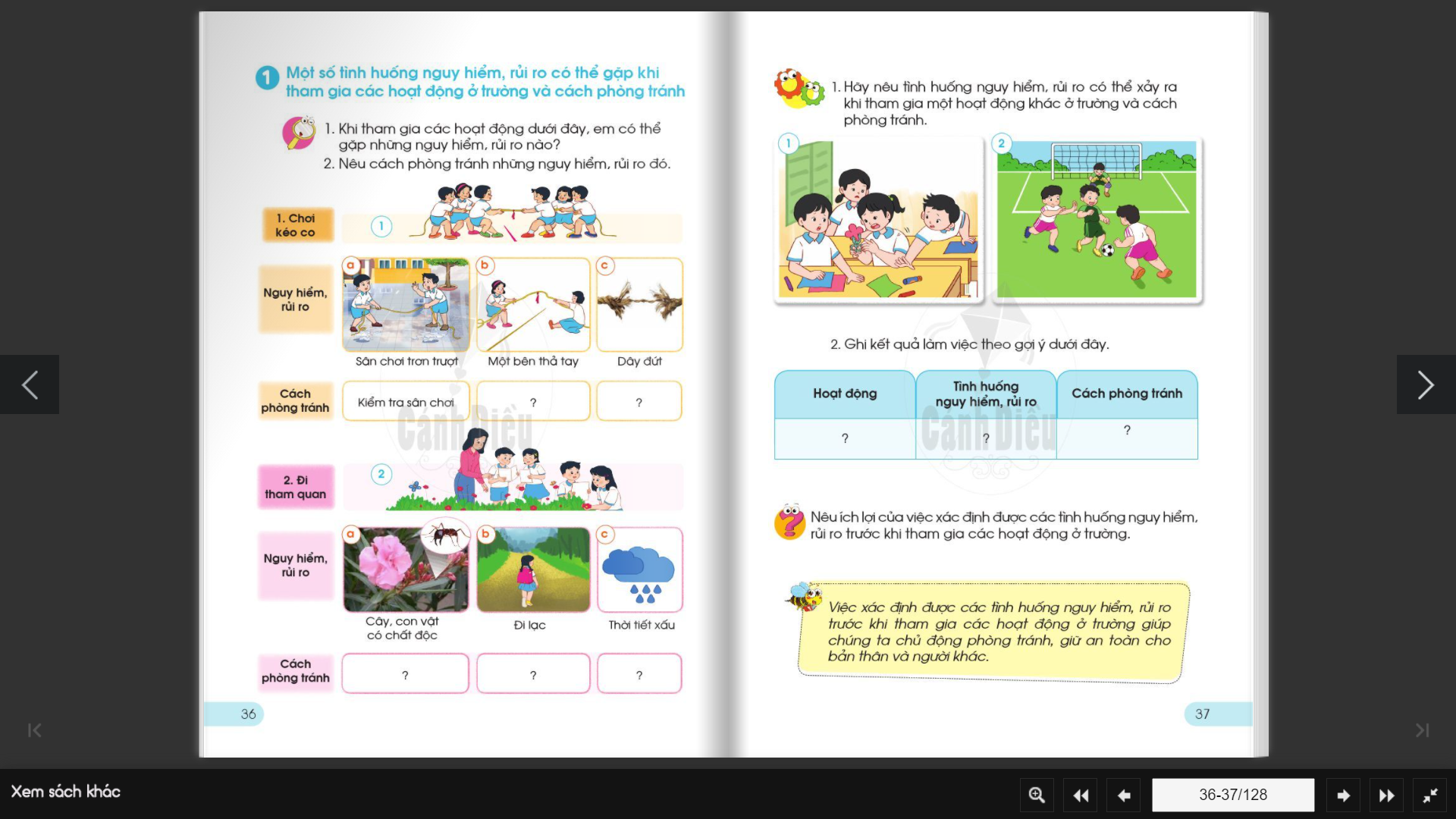 1
- Khi cắt dán giấy màu có thể sẽ gặp phải những nguy hiểm, rủi ro:
+ Đứt tay do dùng kéo.
+ Đầu nhọn của kéo đâm vào tay.
 -  Để phòng tránh những nguy hiểm, rủi ro đó, ta cần:
+ Sử dụng kéo đúng cách.
+ Không xô đẩy, chạm vào người bạn khi bạn đang sử dụng kéo.
2
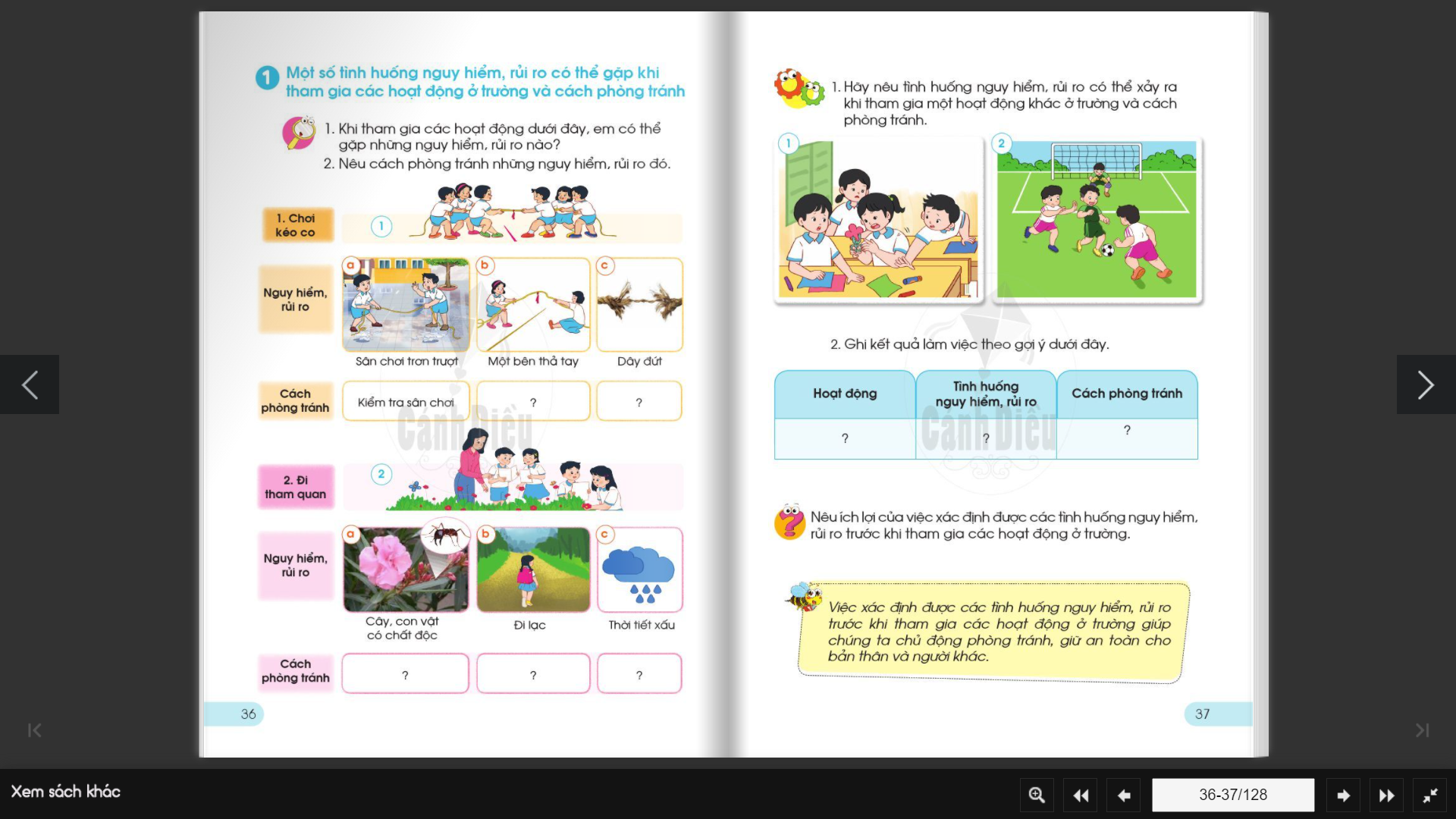 - Khi chơi đá bóng ở trường có thể sẽ gặp phải những nguy hiểm, rủi ro:
+ Sân cỏ trơn, ướt.
+ Xô ngã nhau khi tranh bóng.
- Để phòng tránh những nguy hiểm, rủi ro đó, ta cần:
+ Kiểm tra sân trước khi chơi.
+ Chơi bóng đúng luật, nhường nhau khi tranh bóng.
- Khi chơi nhảy dây ở sân trường có thể sẽ gặp phải những nguy hiểm, rủi ro:
+ Dây nhảy đứt.
+ Dây nhảy quăng vào bạn khác.

- Để phòng tránh những nguy hiểm, rủi ro đó, ta cần:
+ Kiểm tra dây nhảy trước khi chơi.
+ Chơi nhảy dây ở nơi rộng rãi.
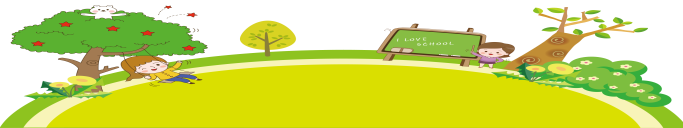 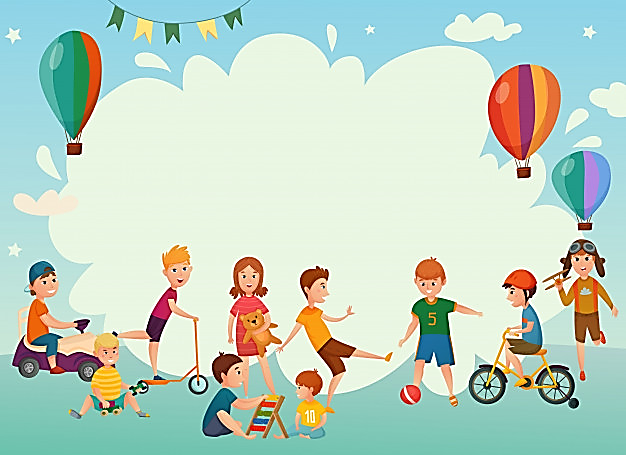 Thực hành
2. Ghi kết quả làm việc theo gợi ý dưới đây.
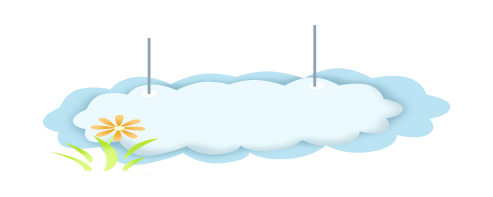 Kết quả
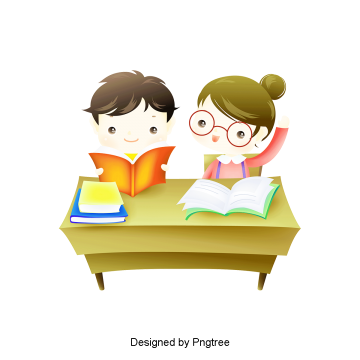 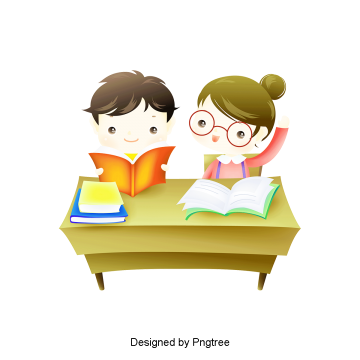 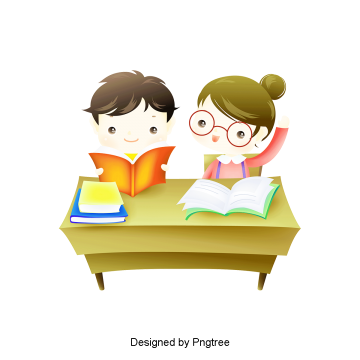 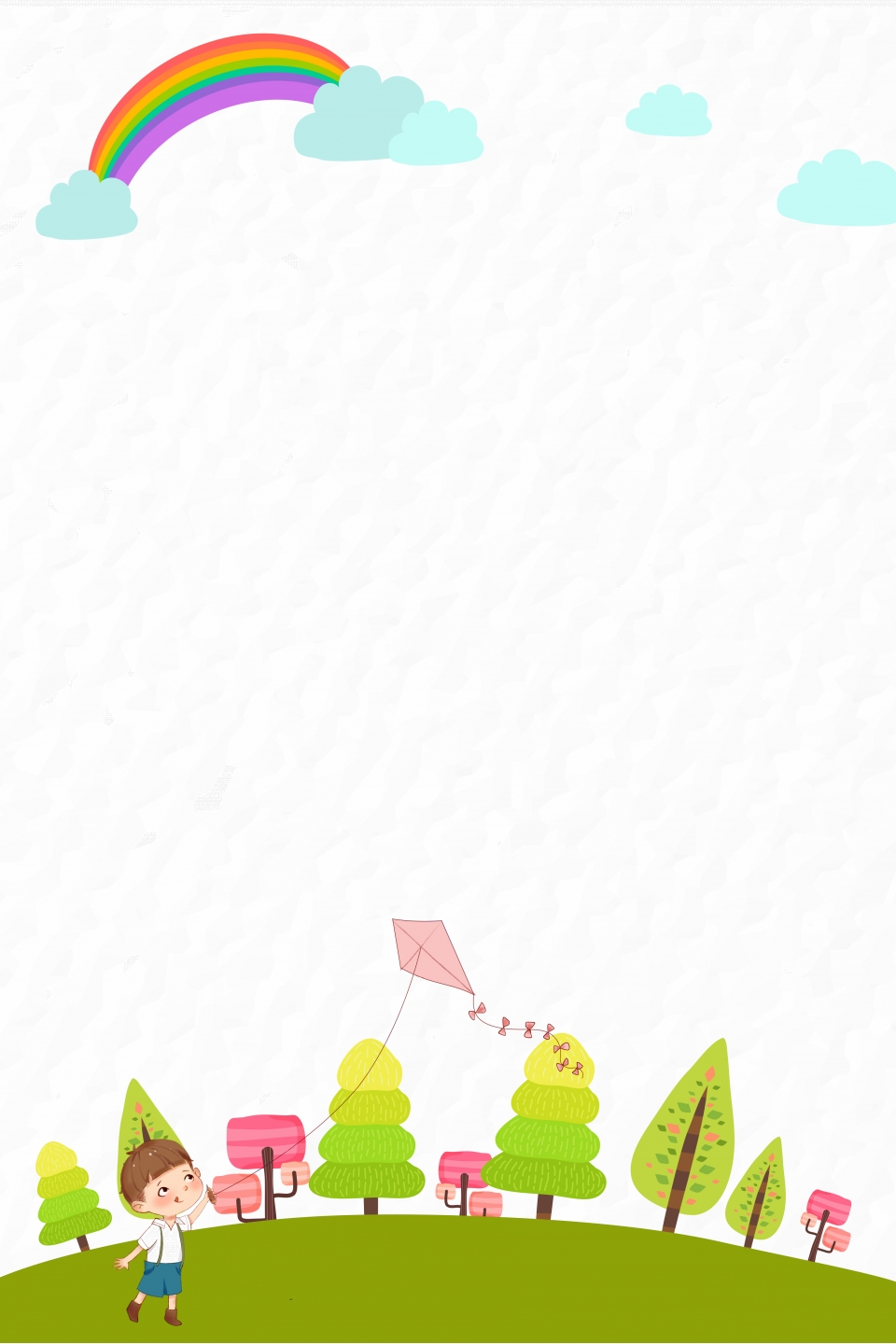 Nêu ích lợi của việc xác định được các tình huống nguy hiểm, rủi ro trước khi tham gia các hoạt động ở trường.
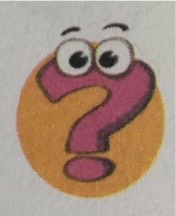 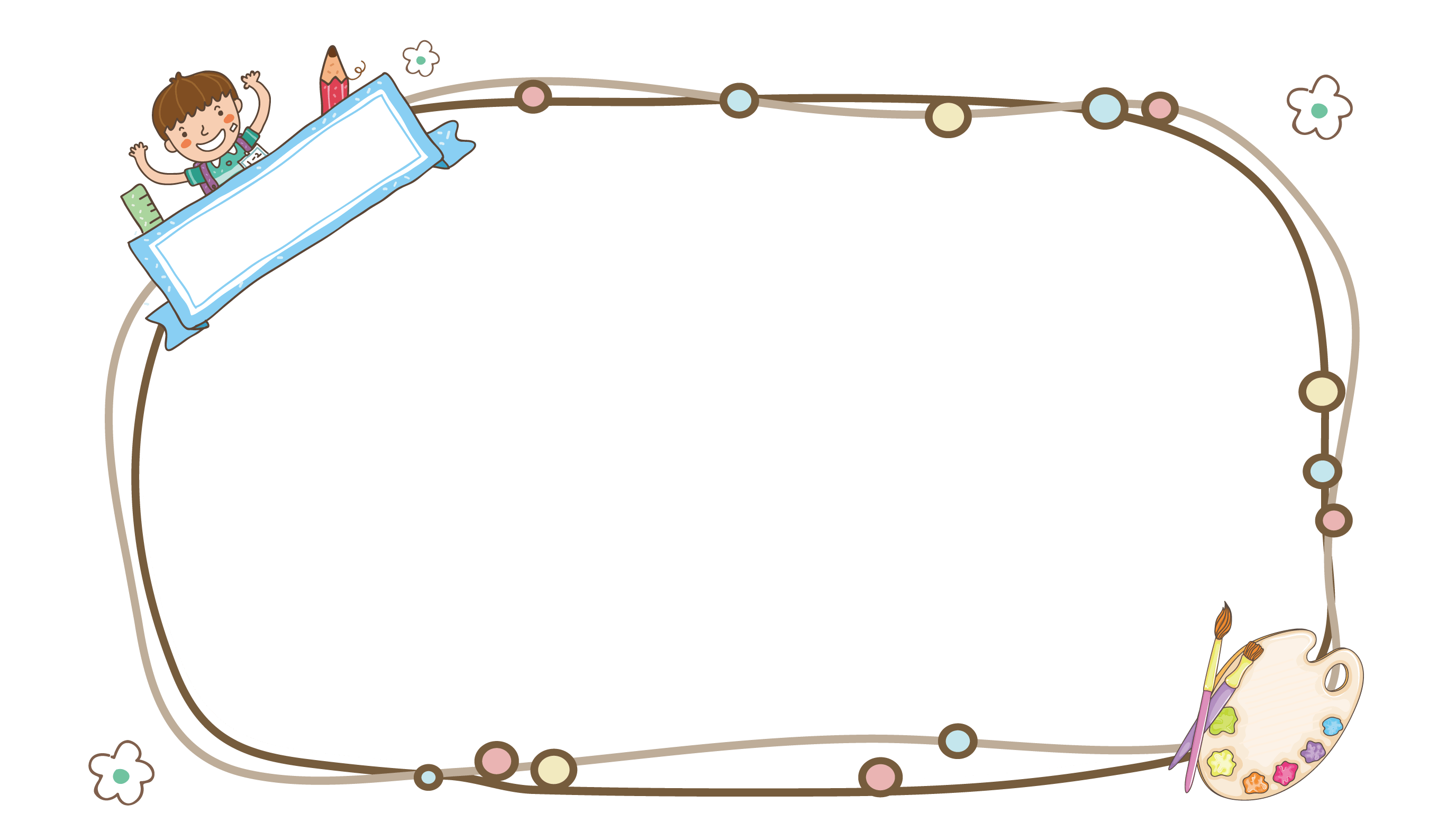 Việc xác định được các tình huống nguy hiểm, rủi ro trước khi tham gia các hoạt động ở trường giúp chúng ta chủ động phòng tránh, giữ an toàn cho bản thân và người khác.
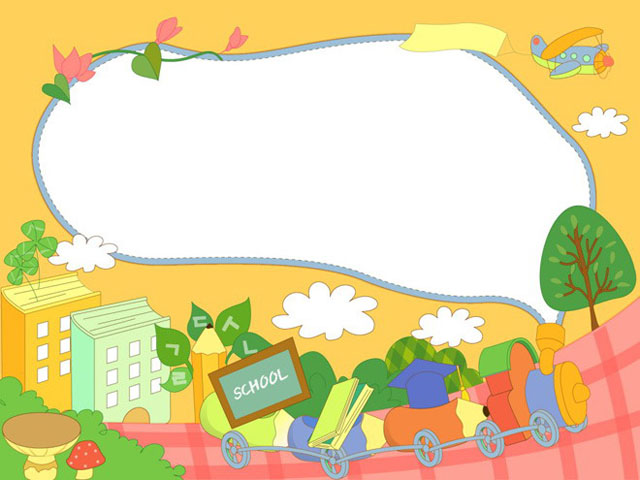 Chào các con. 
Chúc các con học tập tốt!